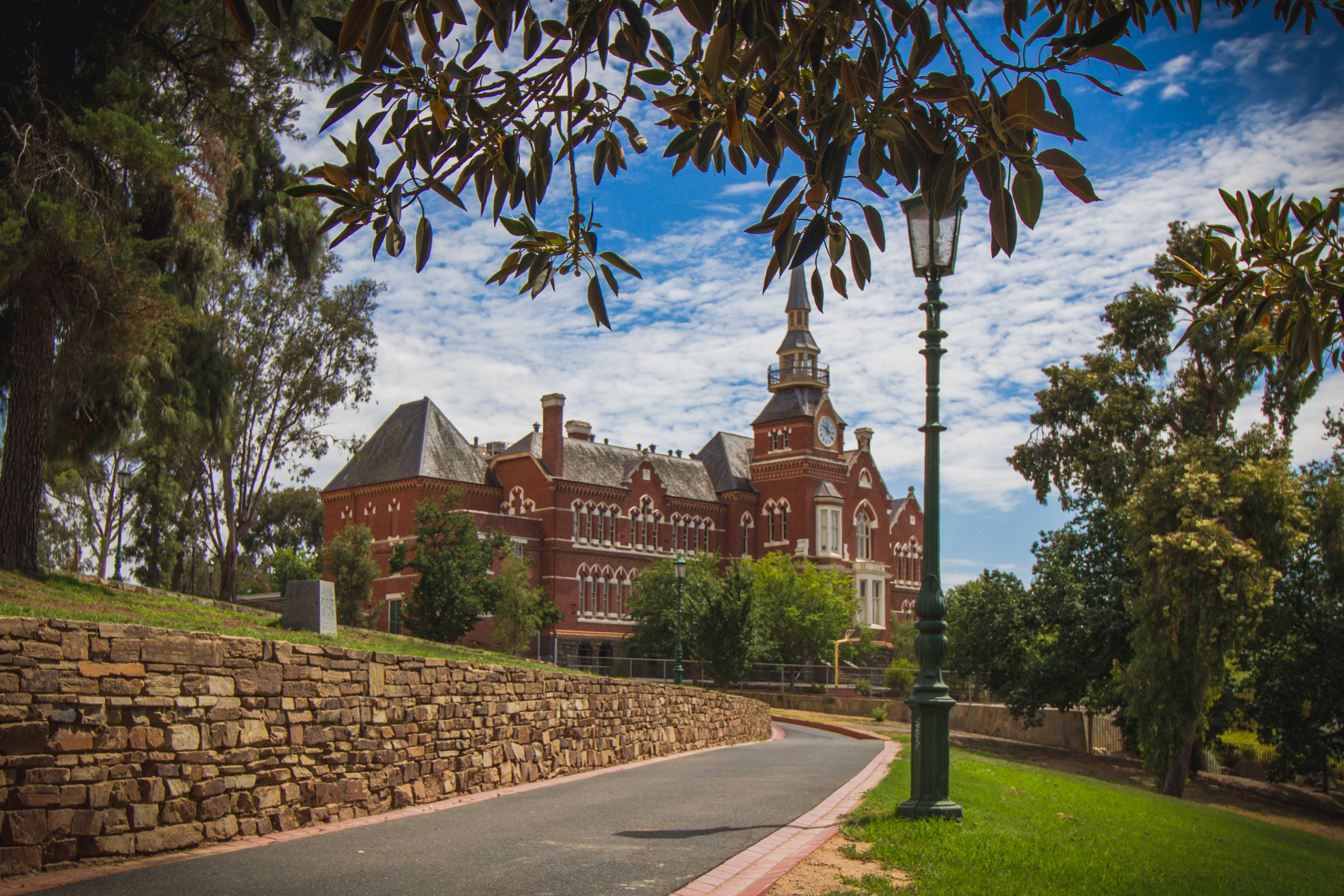 Camp Hill Primary School
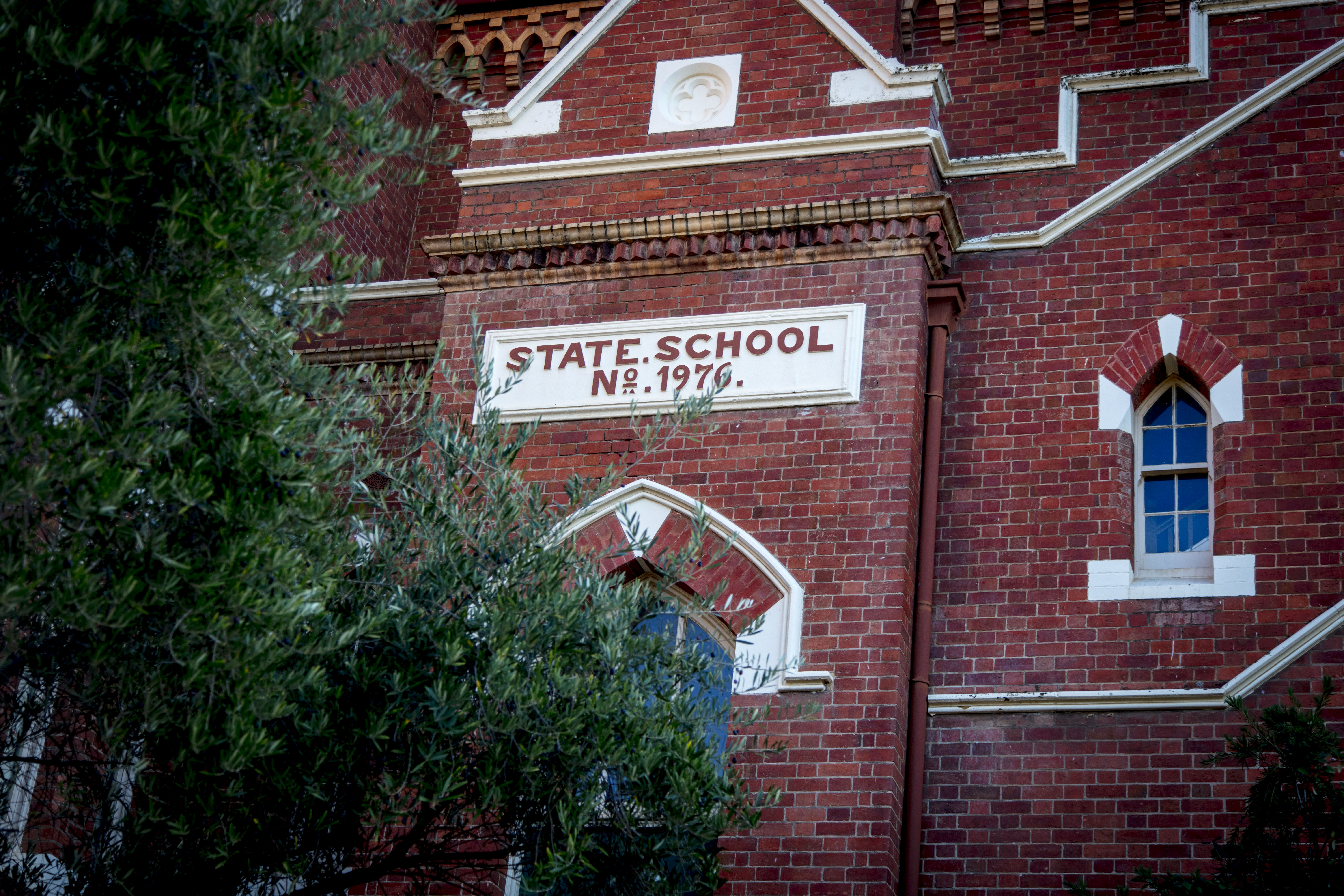 Located in the centre of Bendigo, Camp Hill Primary School has been providing high quality education to the Bendigo community since 1877.
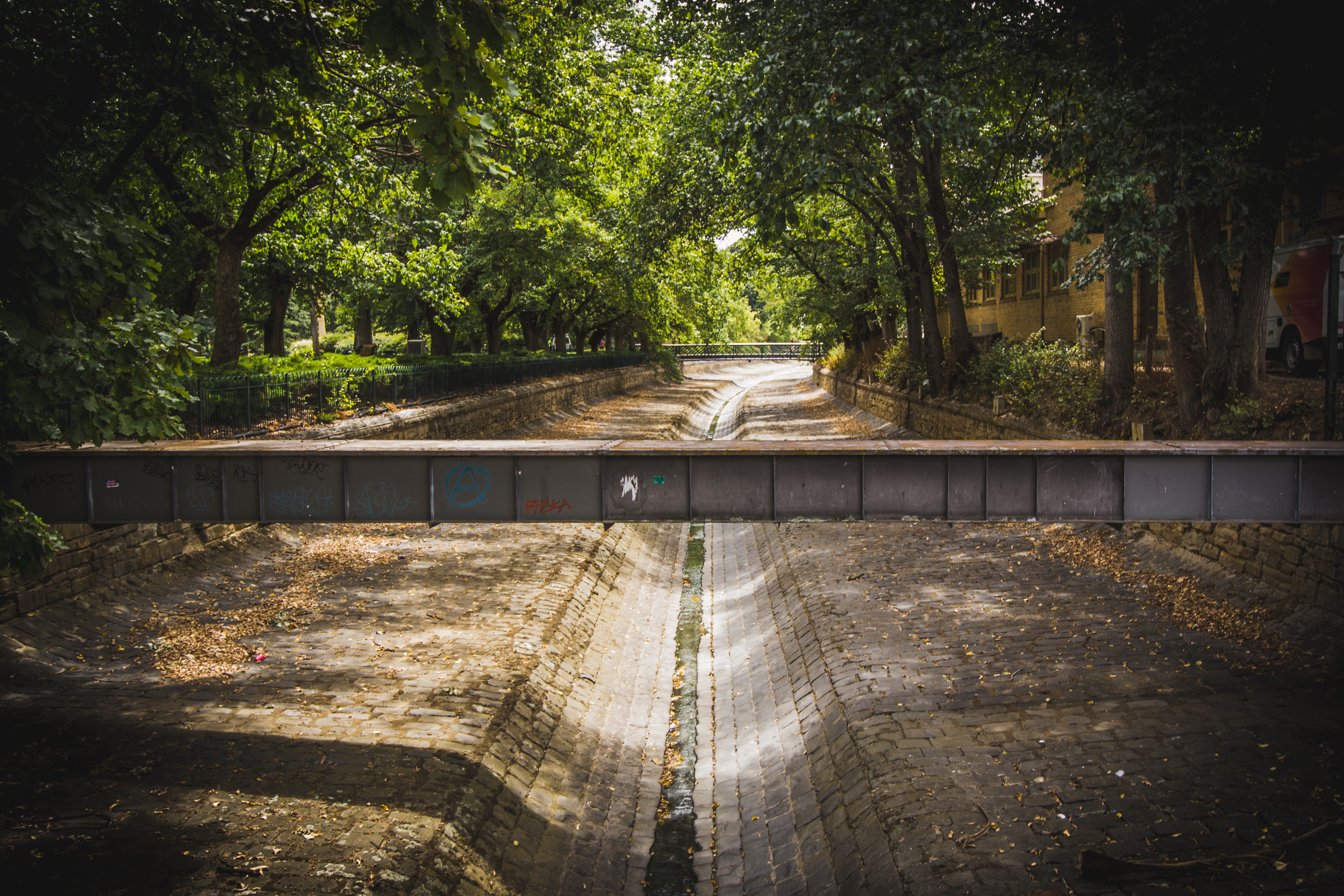 Camp Hill Primary School is a community based school which actively encourages parent participation in all facets of their child’s learning.
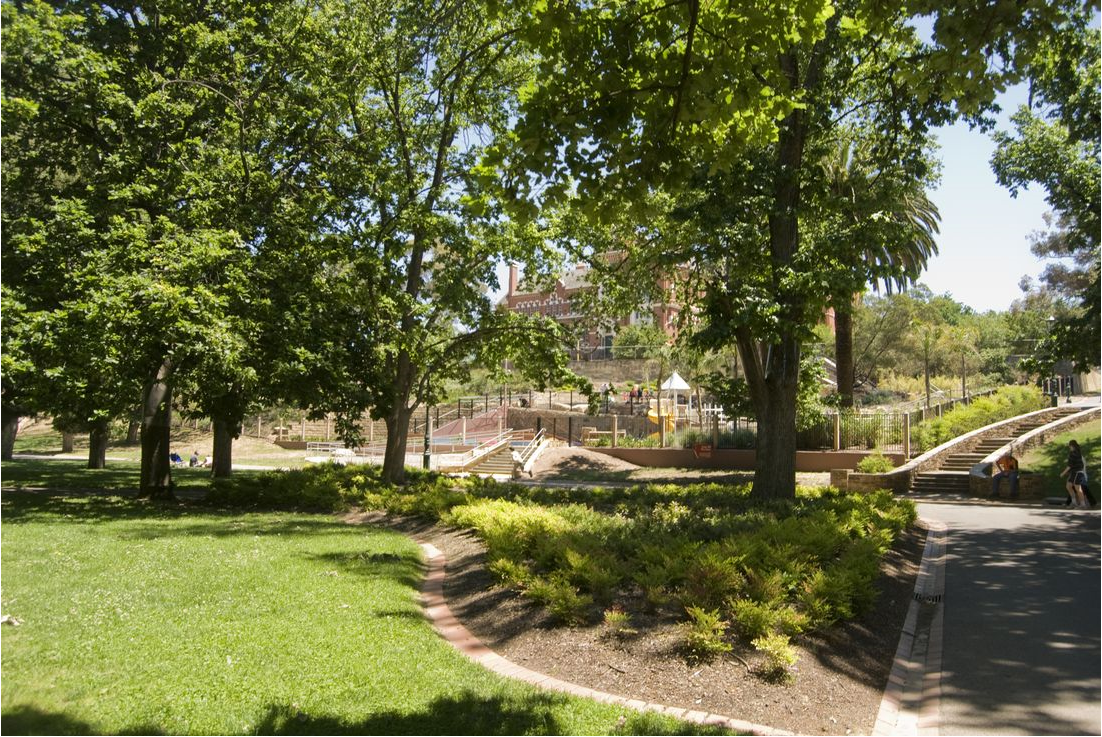 Students at Camp Hill Primary School actively reflect the values of honesty, trust, respect, confidence and caring everyday in their work and play.
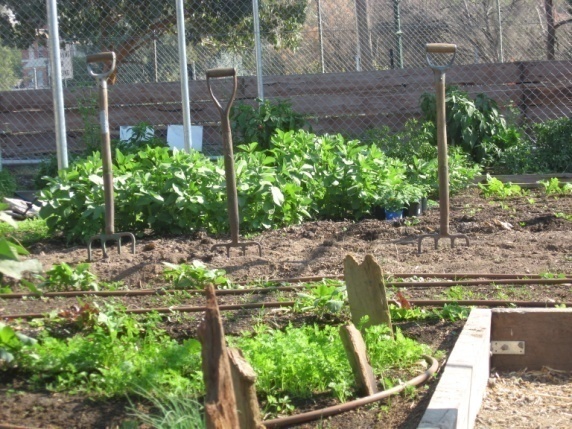 At Camp Hill we recognise the importance of living a healthy and sustainable life style.
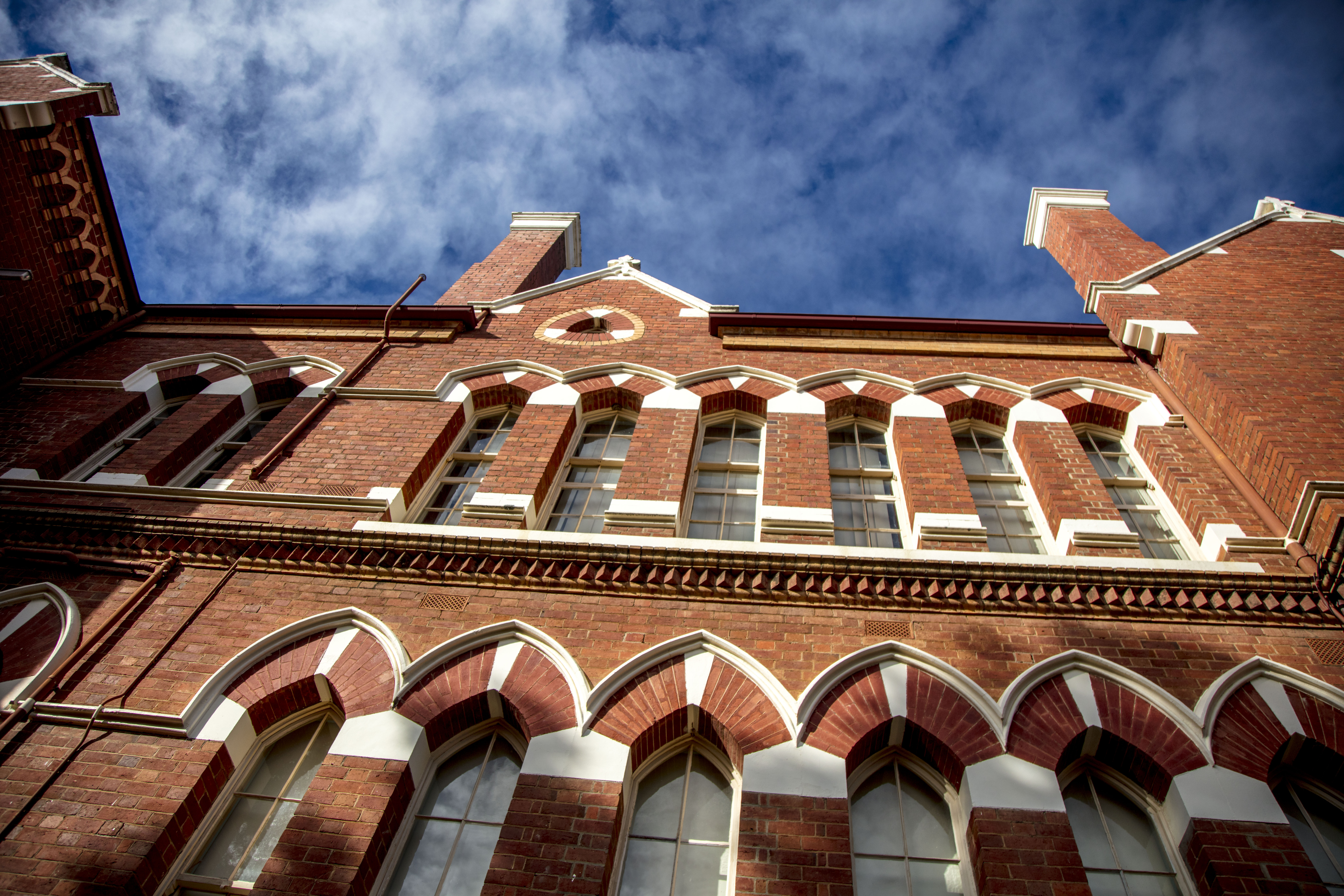 Classroom programs offer students challenging and engaging learning in literacy, numeracy, science, performing arts, visual arts, Chinese language studies, inquiry learning and physical education.
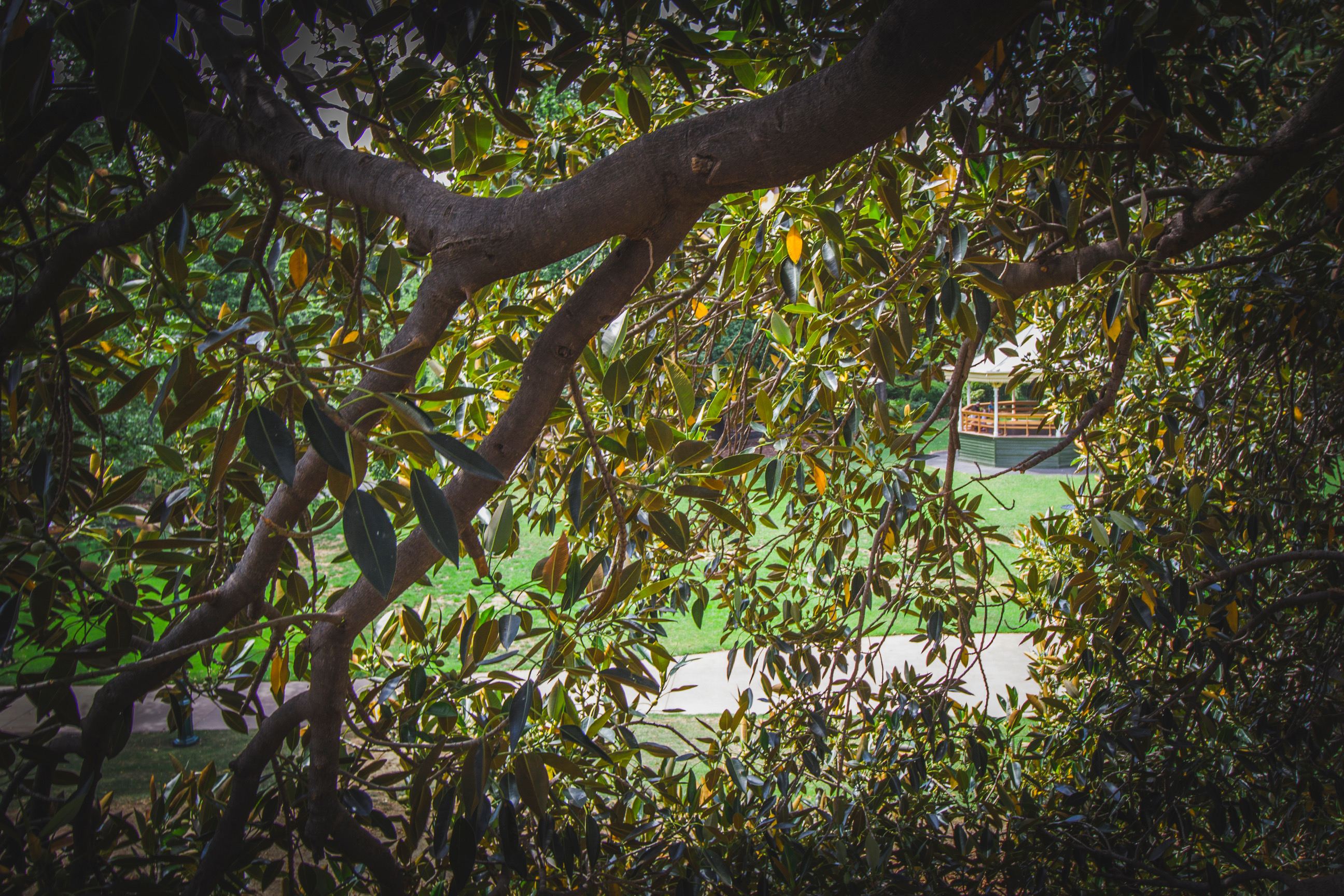 Camp Hill Primary School is famous for its Short Circus and is just one of many enrichment activities available to students.
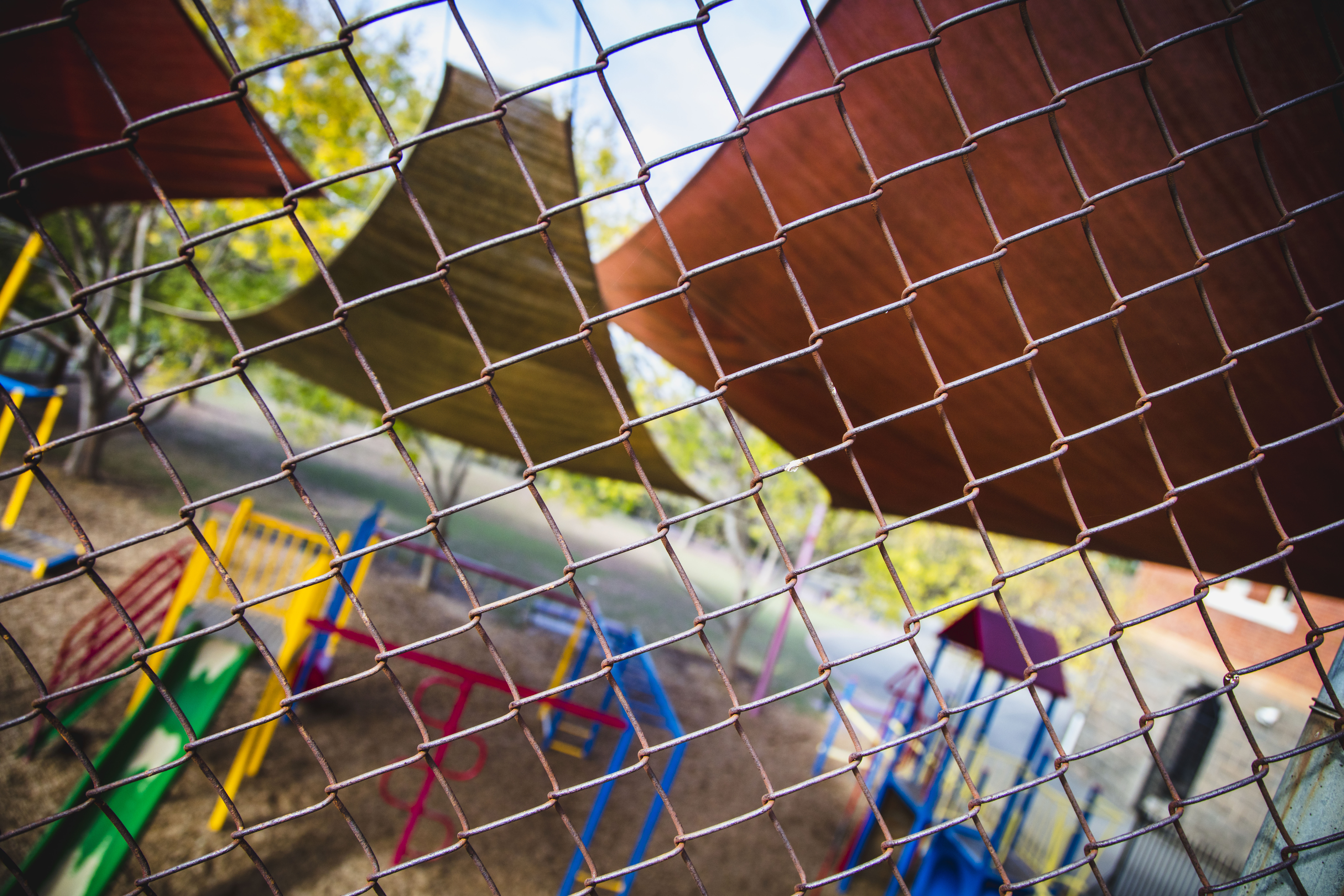 Enrolments for 2021are now being taken.
Enrolment forms are available from the school website: http://www.camphillps.vic.edu.au/ or contact the school.